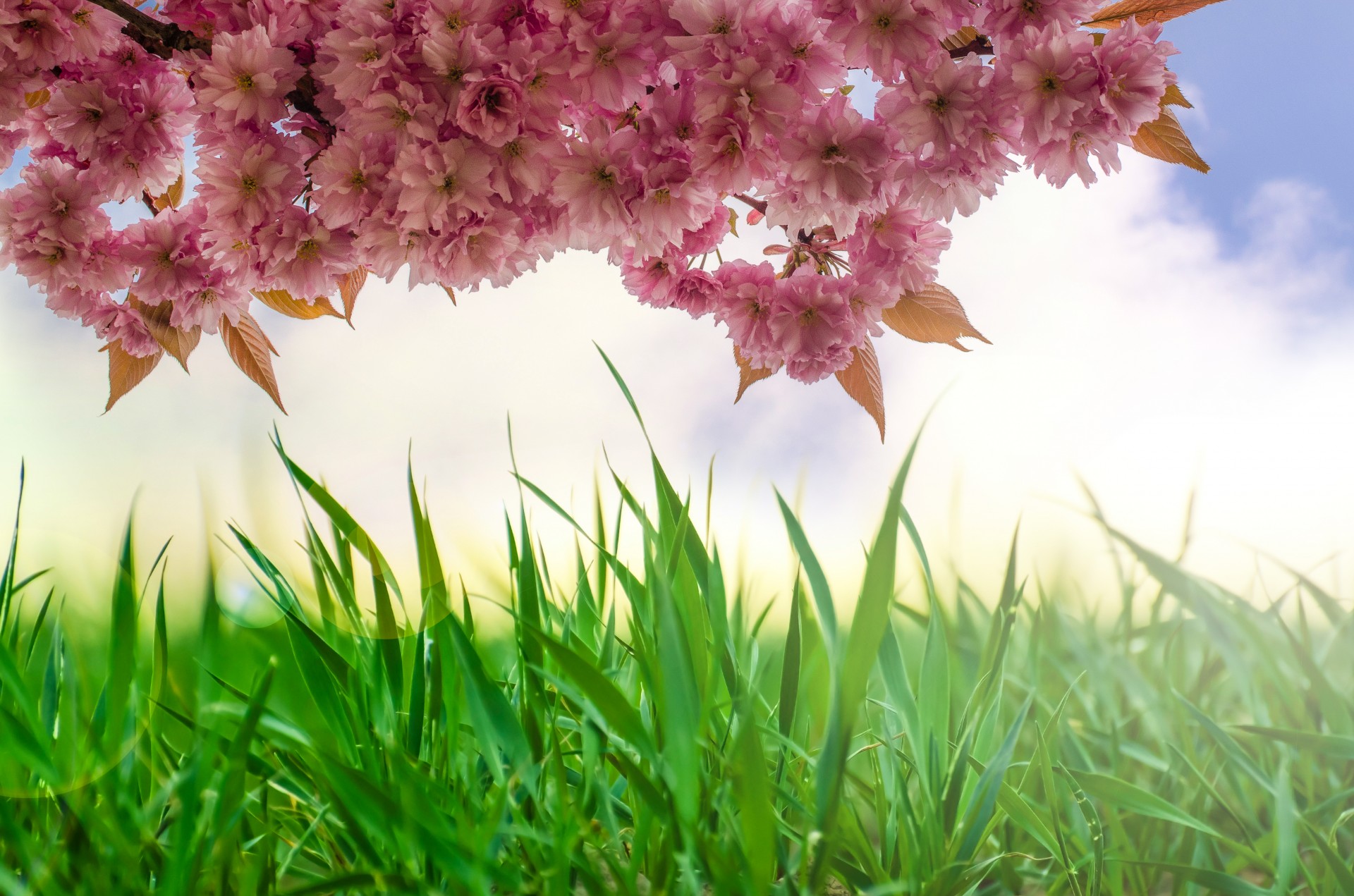 WELCOME
পরিচিতি
শিক্ষক পরিচিতিঅলক ভট্টাচার্য্যসিনিয়র সহকারী শিক্ষকলামা আদর্শ বালিকা উচ্চ বিদ্যালয়।লামা , বান্দরবান।ইমেইল- alakbhat@gmail.com
পাঠ পরিচিতি
দশম শ্রেণিবিষয়: আইসিটিপঞ্চম অধ্যায়: মাল্টিমিডিয়া ও গ্রাফিক্সপাঠ: প্রেজেন্টেশন তৈরি (পর্ব-১)।  
সময়: ৪০ মিনিট।
ছবিগুলো লক্ষ্য কর
Office Apps
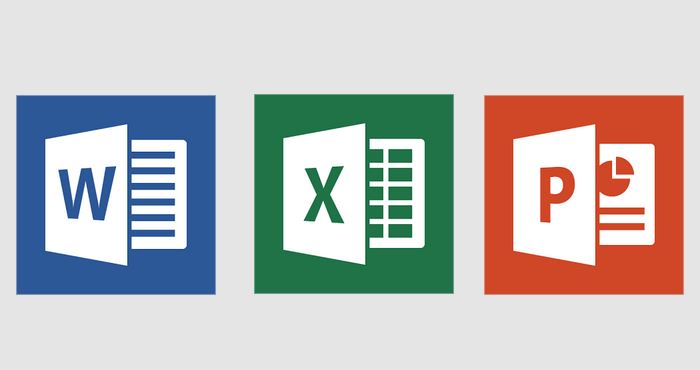 পাওয়ার পয়েন্ট
এক্সেল
ওয়ার্ড
প্রেজেন্টেশন তৈরি করা
শিখনফল
প্রেজেন্টেশন সফটওয়্যার কি ?
 সভা, সেমিনার-সিম্পোজিয়াম, কর্মশালা ইত্যাদিতে কম্পিউটারের সাহায্যে আকর্ষণীয় এবং কার্যকরভাবে তথ্য উপস্থাপন করার জন্য যে সফটওয়্যার ব্যবহার করা হয় তাকে  প্রেজেন্টেশন সফটওয়্যার বলে। যেমন- পাওয়ার পয়েন্ট, পিকাসা, ইমপ্রেস ইত্যাদি।
 পাওয়ার পয়েন্ট এর সহায্যে লেখা, ছবি , অডিও , ভিডিও , গ্রাফ ইত্যাদির সমন্বয়ে তথ্যাদি আকর্ষণীয়ভাবে উপস্থাপন করা যায়।
 পাওয়ার পয়েন্ট এর একটি অংশকে স্লাইড এবং একাধিক স্লাইড বিশিষ্ট একটি পৃষ্ঠাকে হ্যান্ড আউটস বলে।
প্রেজেন্টেশন তৈরি করা -
ধাপ-১ (পাওয়ার পয়েন্ট প্রোগ্রাম খোলা )
Start – All Programs –Microsoft Office-Microsoft Office Power Point ---click
ধাপ-২ (স্লাইডে লিখা)
Click to add Title – press Delete – Select Font & Layout – Type Text
ধাপ-৩ (নতুন স্লাইড যোগ করা)
Home menu ribbon- New Slide- Theme(Blank/Title&Content--click
ধাপ-৪ (প্রেজেন্টেশন সেভ করা )
File - Save  –  Type File Name (LMGHS) - Save -- click
এসো আমরা হাতে কলমে(কম্পিউটার ব্যবহার করে) শিখি
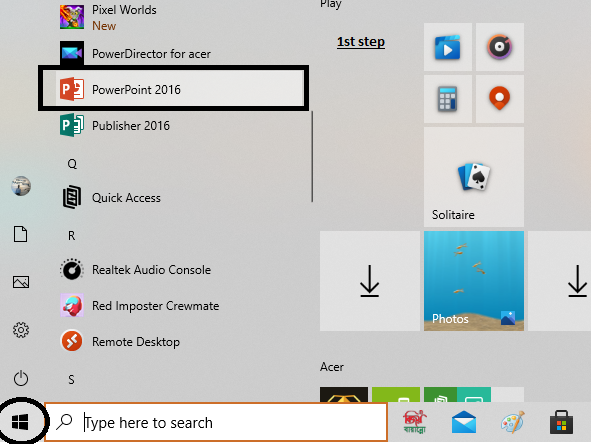 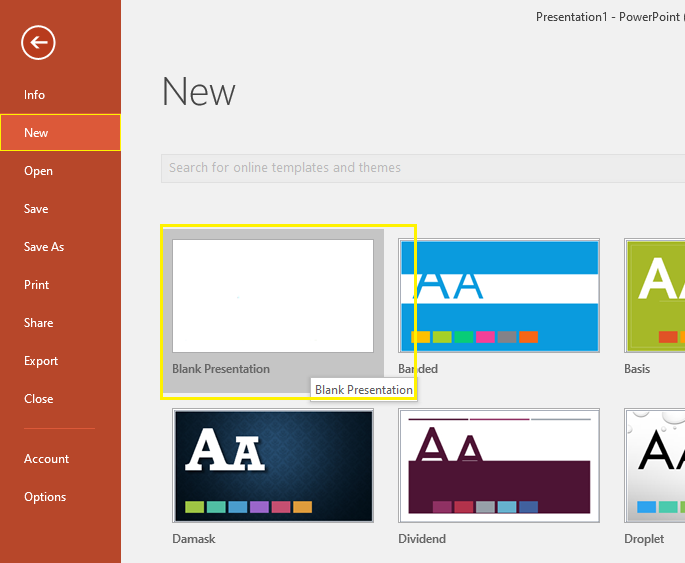 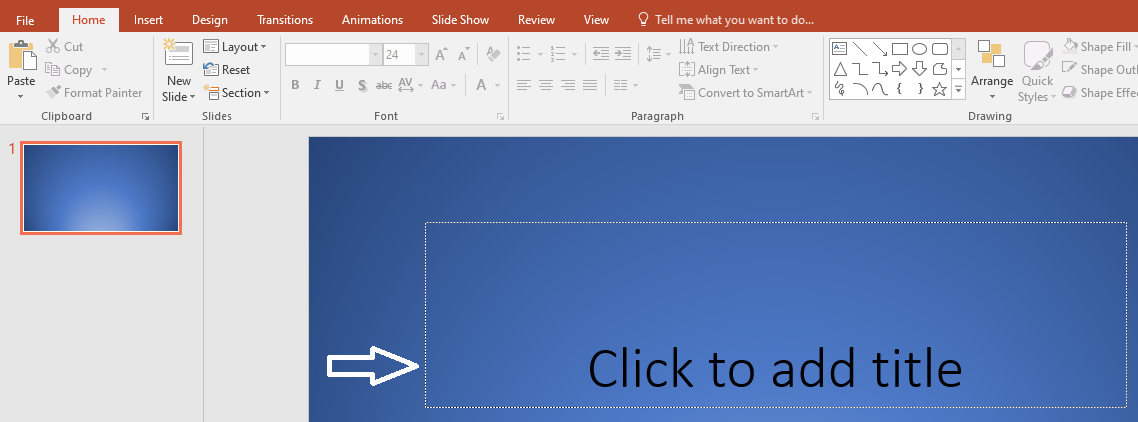 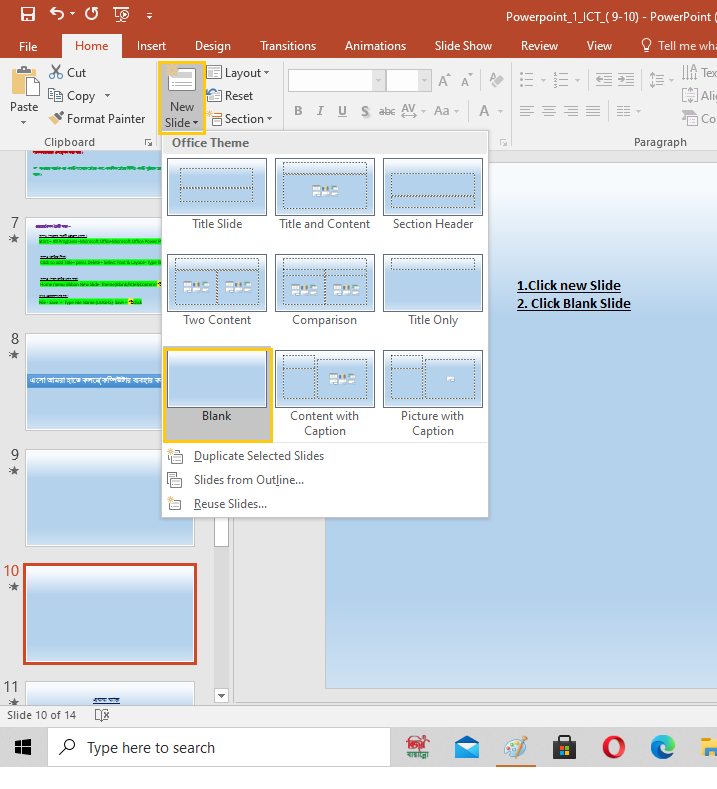 একক কাজ
তোমার সংক্ষিপ্ত পরিচিতির উপর একটি স্লাইড তৈরি করে তোমার নাম দিয়ে সেভ করে উপস্থাপন কর।
মূল্যায়ন
১. প্রেজেন্টেশনের একাধিক স্লাইড বিশিষ্ট একটি পৃষ্ঠাকে বলে -
Layout
Handsout

বাড়ির কাজ
প্রেজেন্টেশন সফটওয়্যার ব্যবহার করে একটি প্রেজেন্টেশন তৈরি কর এবং আমার ইমেইলে (alakbhat@gmail.com) জমা দাও।
THANKS